1
The role of the DAAD in the process of internationalisation of higher education institutions
André Böhm
DAAD-Lektorat Luzk
daad.boehm@gmail.com
2
General information
Organisation of the universities (241) and student organisations (104) in Germany
Worldwide the largest organisation engaged in the promotion and development of academic cooperation
Mediatory organisation in the field of foreign cultural politics, educational and scientific politics and the development cooperation
Most important stakeholder in the sphere of the internationalisation of higher education institutions, of the higher education sphere and university and research marketing
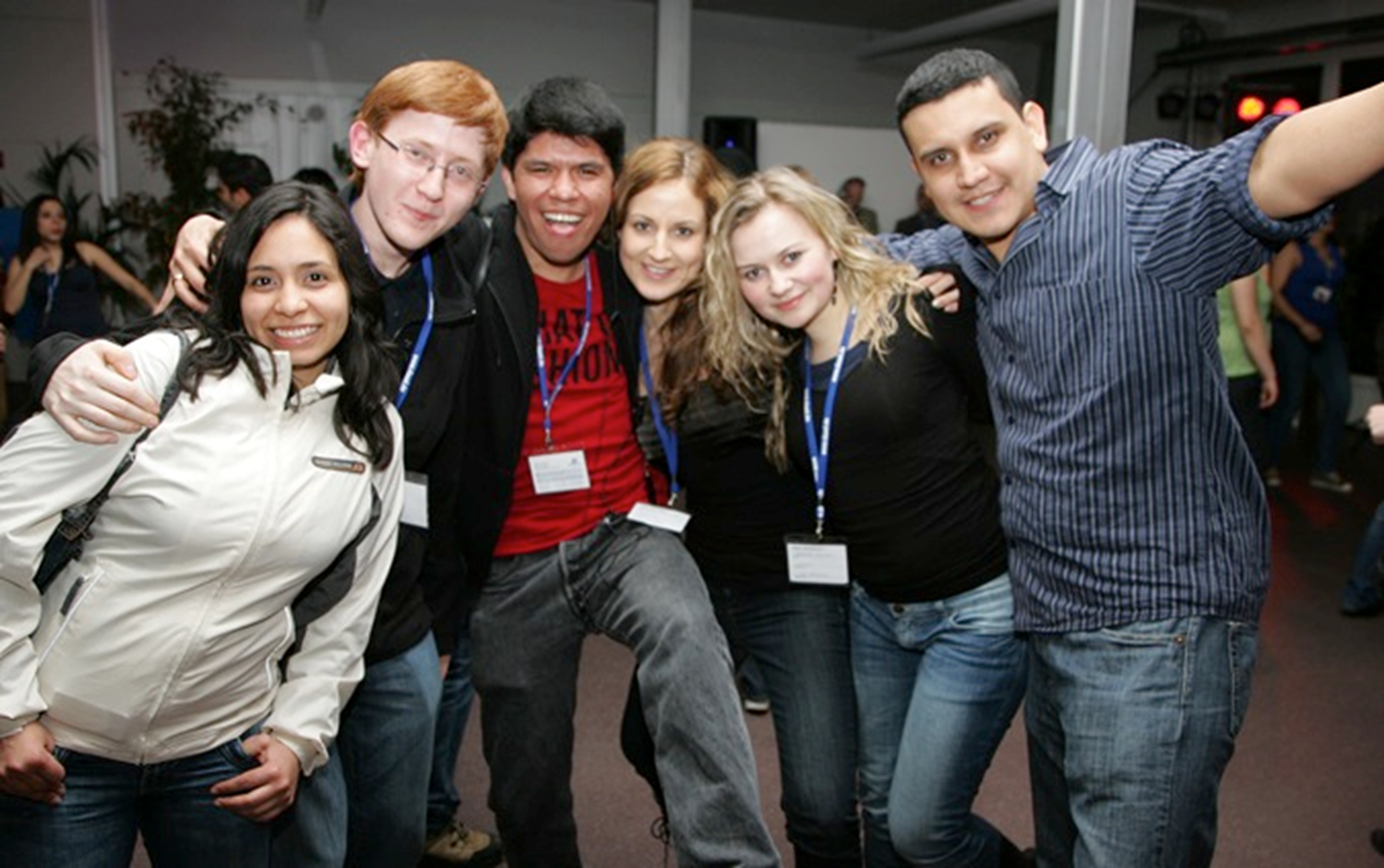 3
Erste Ebene
Zweite Ebene
Dritte Ebene
DAAD supports academic exchange in three areas: 

scholarships for the „best“ students, graduates and scientists
structures for internationalisation
expertise for academic collaborations
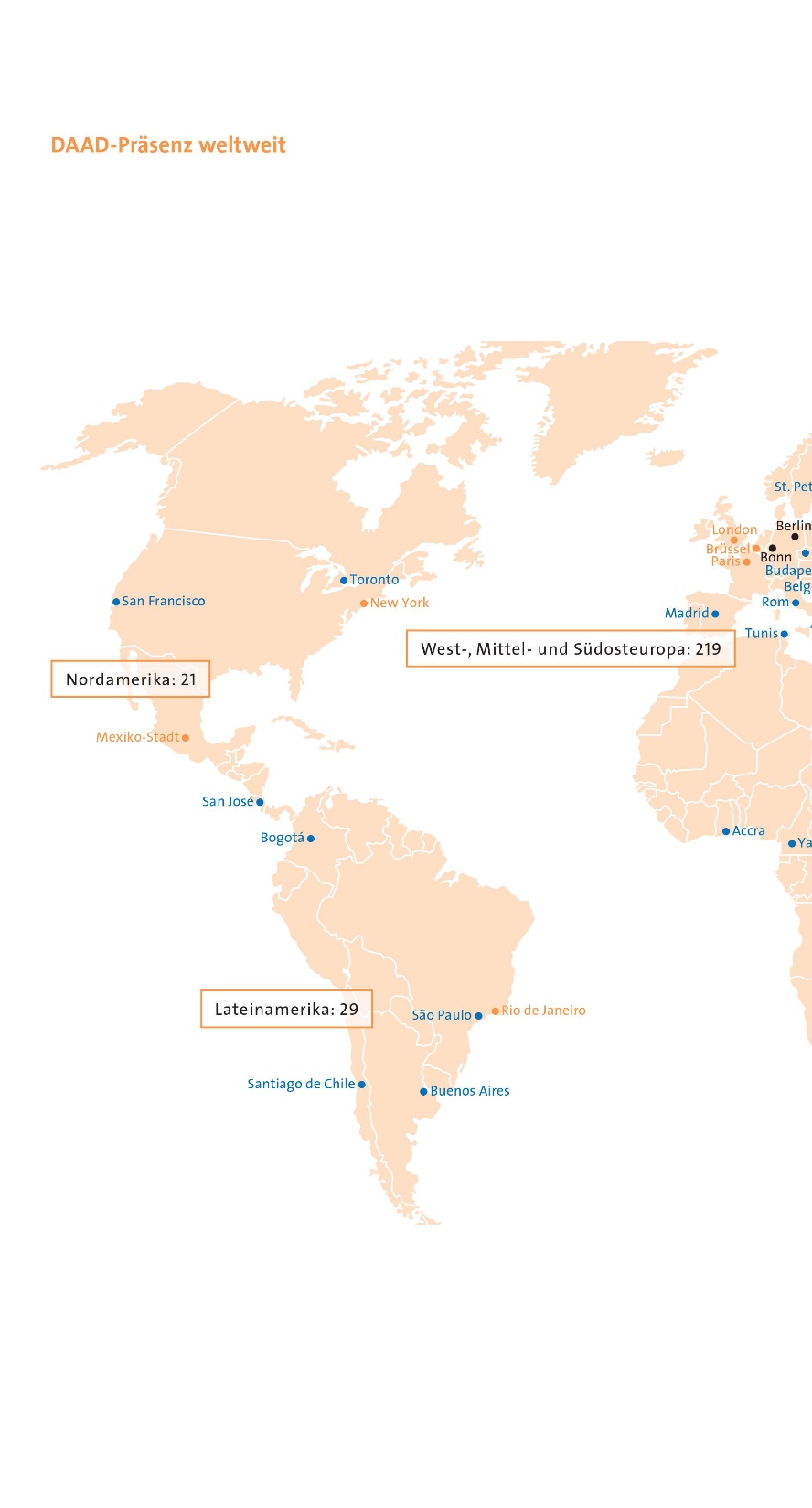 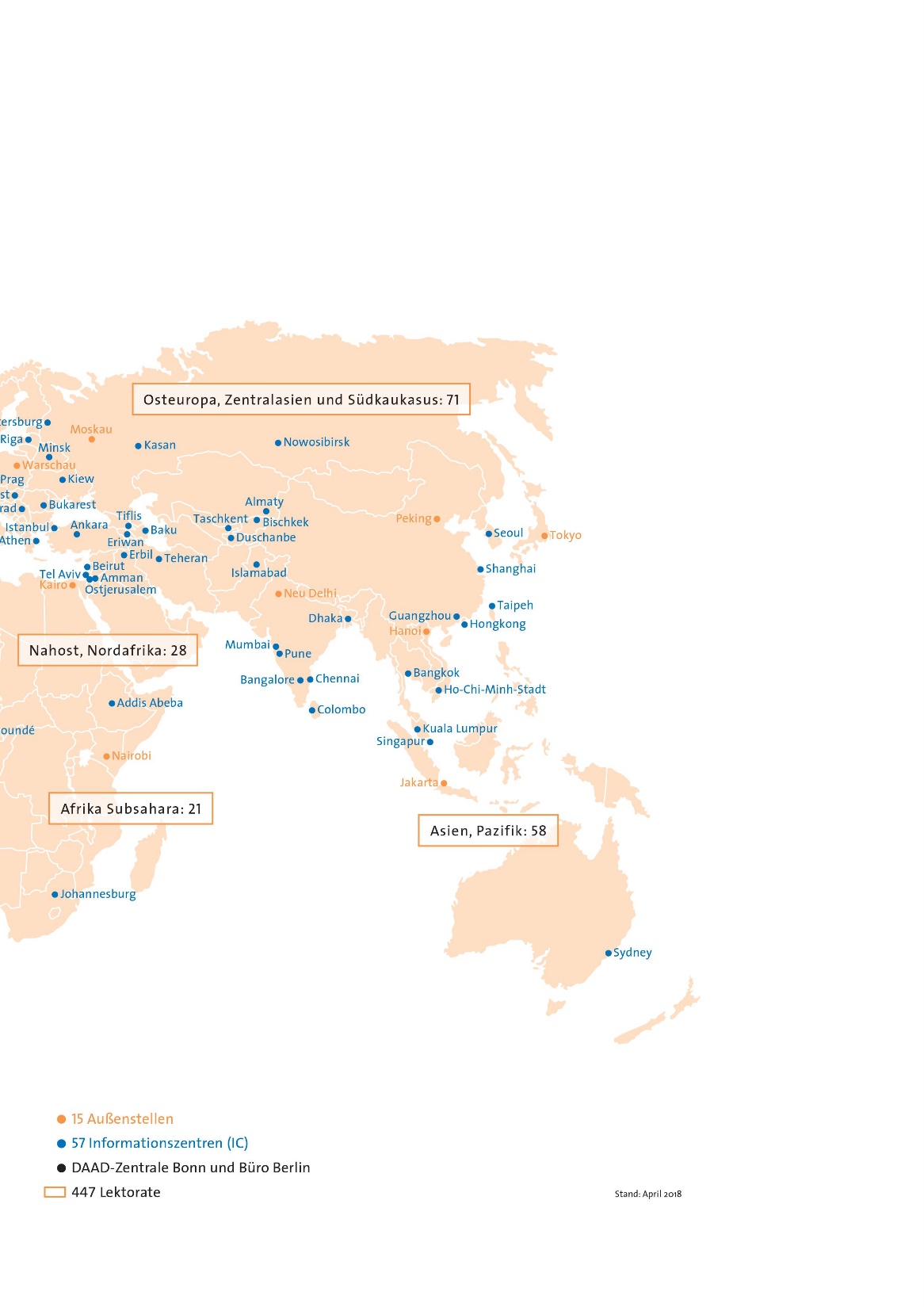 4
DAAD worldwide
Bonn / Berlin
15 Regional Offices
56 Information centres
447 lecturers
5
DAAD in Ukraine
Erste Ebene
Zweite Ebene
Dritte Ebene
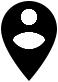 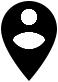 Луцьк
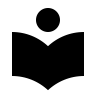 Суми
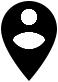 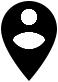 Київ
Львів
Харків
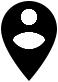 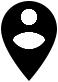 Дніпро
Чернівці
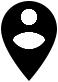 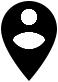 1 information centre
13 lecturers
1 Fachlektor
1 long-term professor
3 language assistants
Миколаїв
Одеса
6
Dates and figures
founded (by students!) in 1925, re-founded in 1950
“Bildungsausländer“ vs. “Bildungsinländer“
359000 international students (12,8 %) – 5 % than 2016
9613 Ukrainians (2,6% / 9. position)
7
Dates and figures
8
Dates and figures – Scholarships Ukraine (2017)
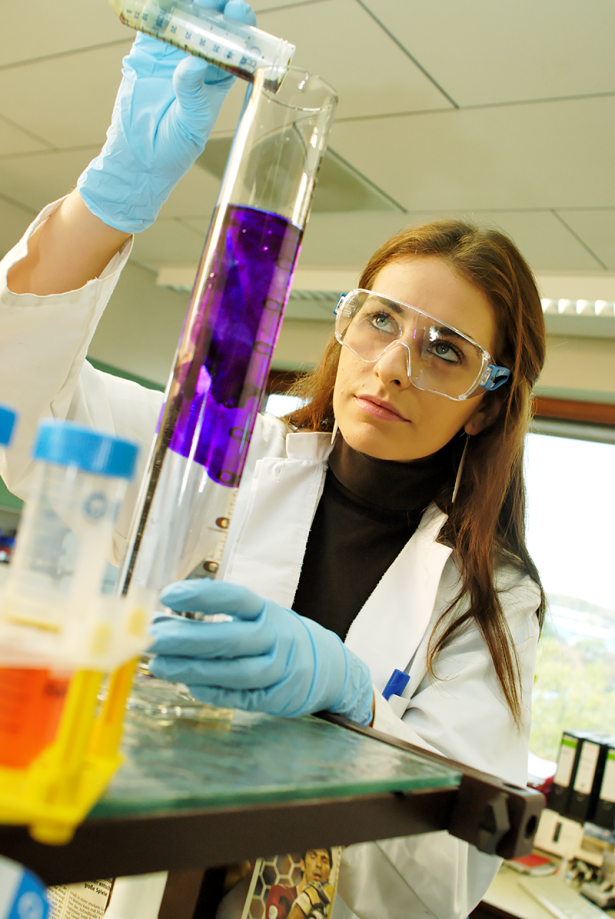 Dates and figures
9
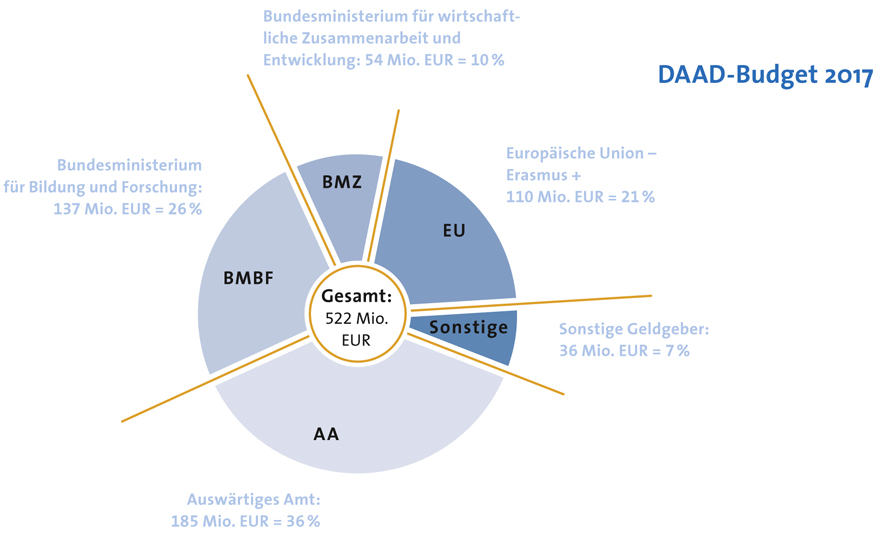 “German-ukrainian cooperative study programmes – one step to the internationalisation of Ukrainian universites“,  Kyjiv (2017)
10
Spheres of activities
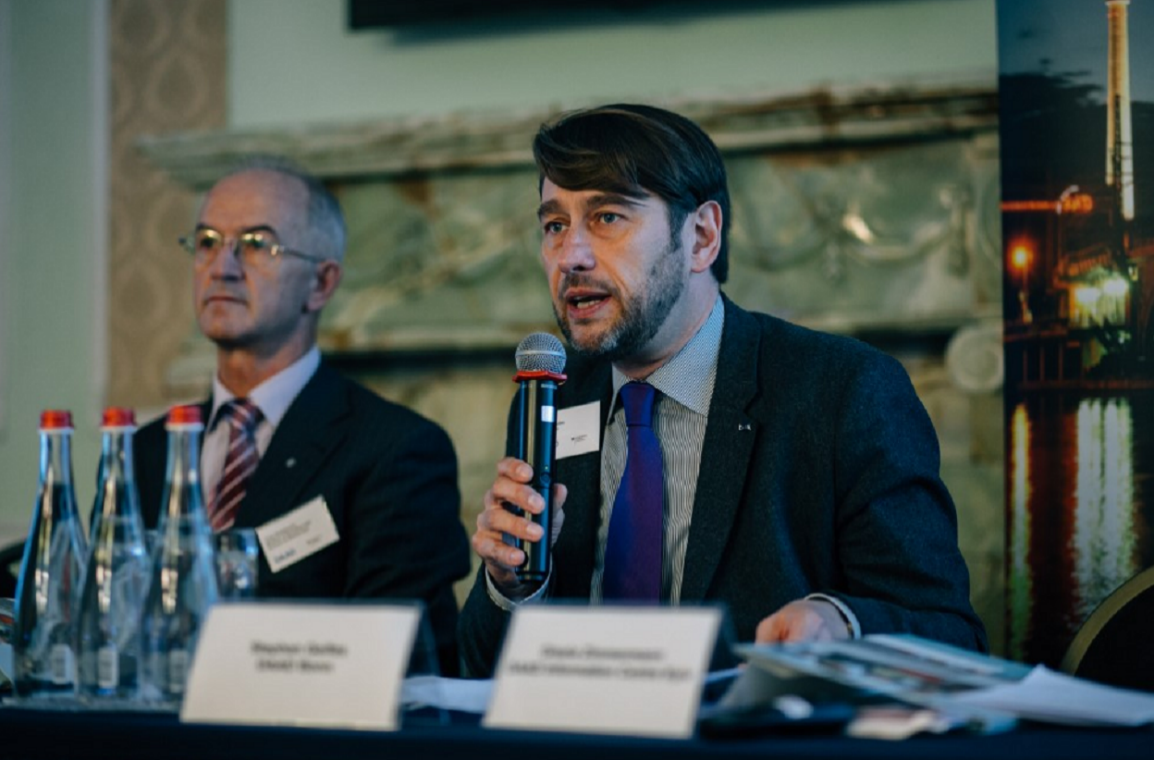 Internationalisation of universities
Internationalisation of research
Scholarships for students, graduates,
   scientists
German language and German studies
Development cooperation
National Agency for EU Higher Education Cooperation
Transnational education
University and research marketing
Alumni acitivites (alumniportal-deutschland.org)
11
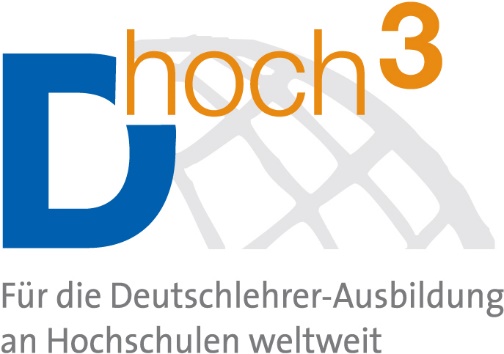 German language and German studies
DAAD lecturers and language assistants
“Schools – Partners of Future“ (“Partner der Zukunft“, PASCH)
Sur-Place professional courses
International congress of German teachers
Significance of German as a foreign language
Significance of German as a language of science
“Dhoch3“ (“D to the power of 3“, moodle.daad.de)
Johann- and Wilhelm-Grimm-Award
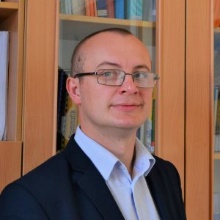 Lyubomyr Borakovsky
Ivan Franko University in Lviv
Jacob and Wilhelm Grimm Award for young specialists of German philology 2018
12
National Agency for EU Higher Education Cooperation
Federal Ministry of Education and Research (BMBF)
Erasmus ► mobility inside of Europe (since 1987) 
Bologna process
“Mobility with partner countries“
“Europa macht Schule“ (“Europe goes to school“)
ASEM Education Process
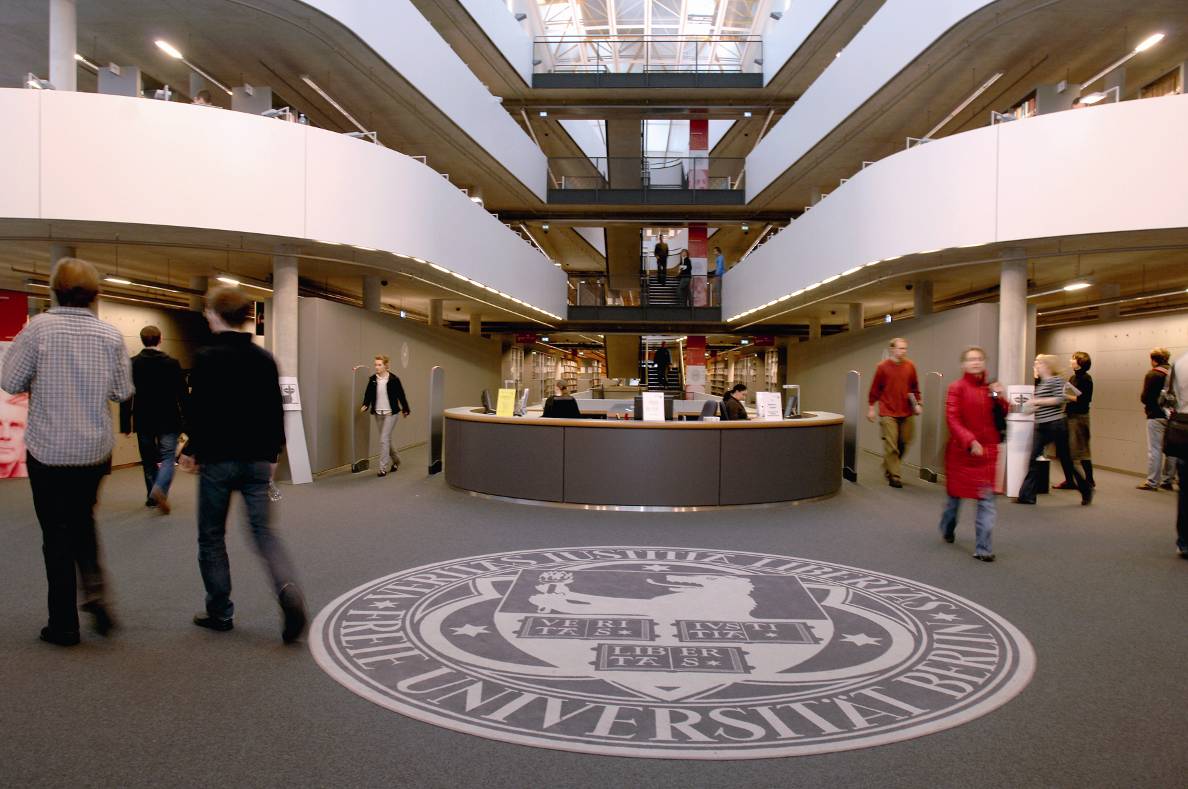 13
Transnational Education
German study programmes abroad (on over 60 locations in 34 countries)
Branch of study: two thirds “MINT”
German as a part of the obligatory curriculum (about 75%)
Part of the study programme in Germany
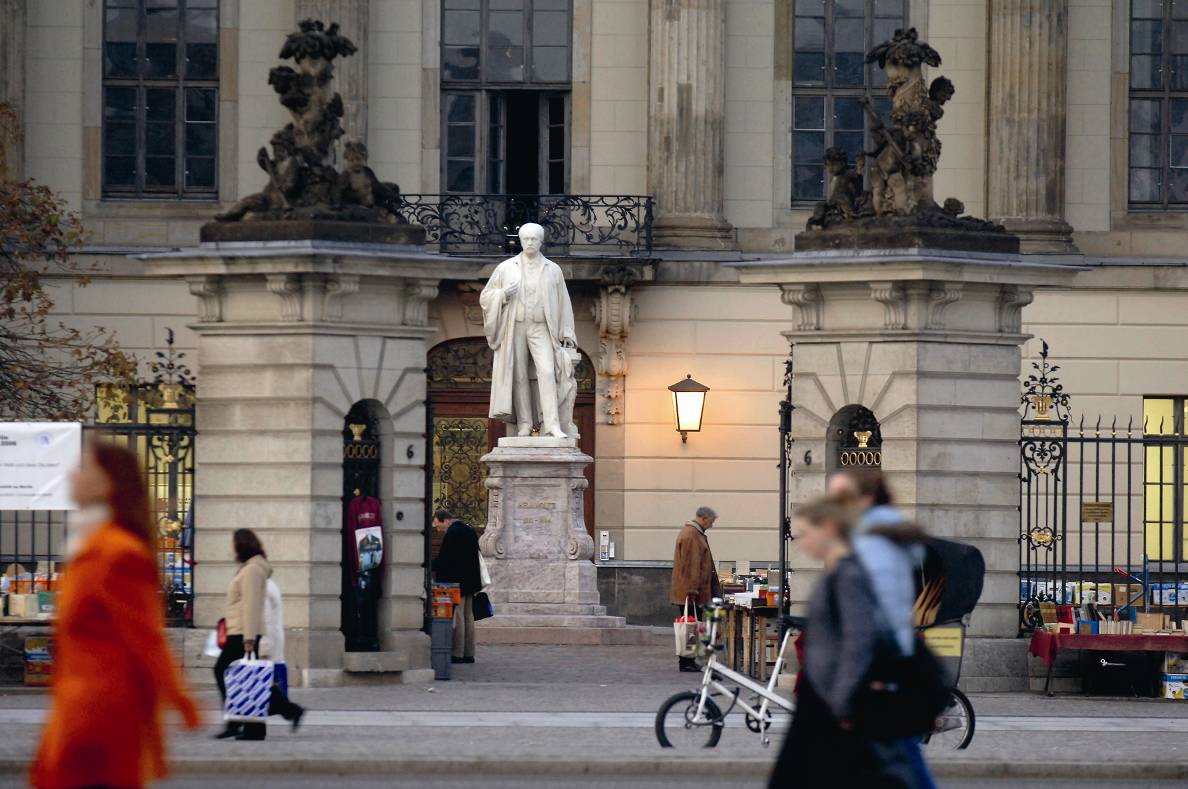 14
Transnational Education
binational universities as “lighthouse projects” of internationalisation
high reputation, important and attractive for a certain region
German universities as reliable partners and players

	German University in Cairo (GUC), 2003
	German Jordanian University (GJU) in Amman, 2005
	German University of Technology (GUtech) in Maskat, Oman, 2005
	Deutsch-Kasachische Universität (DKU) in Almaty, 1999
	Vietnamese German University (VGU) in Ho Chi Minh City, 2008
	Turkish German University (TDU) in Istanbul, 2006
	Andrássy University Budapest (AUB), 2001
15
Transnational Education
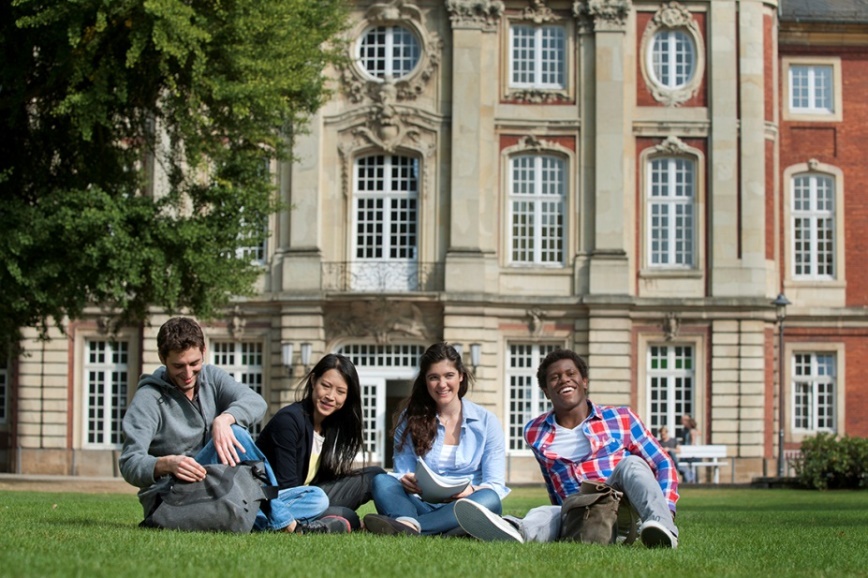 financial means for Syrian refugees

	 “International Social Work with Refugees and Migrants“, 	GJU

	 “Culture preservation“, Helwan University (Cairo)
16
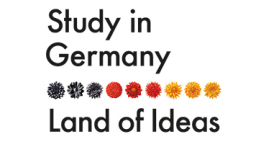 University and research marketing
conferences, congress
training programmes for university staff
education fairs
publicity
marketing campaign
GATE Germany – webinars, virtual fairs
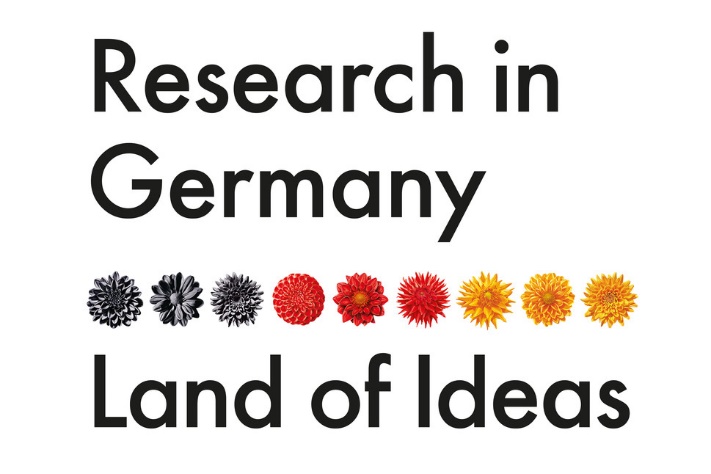 17
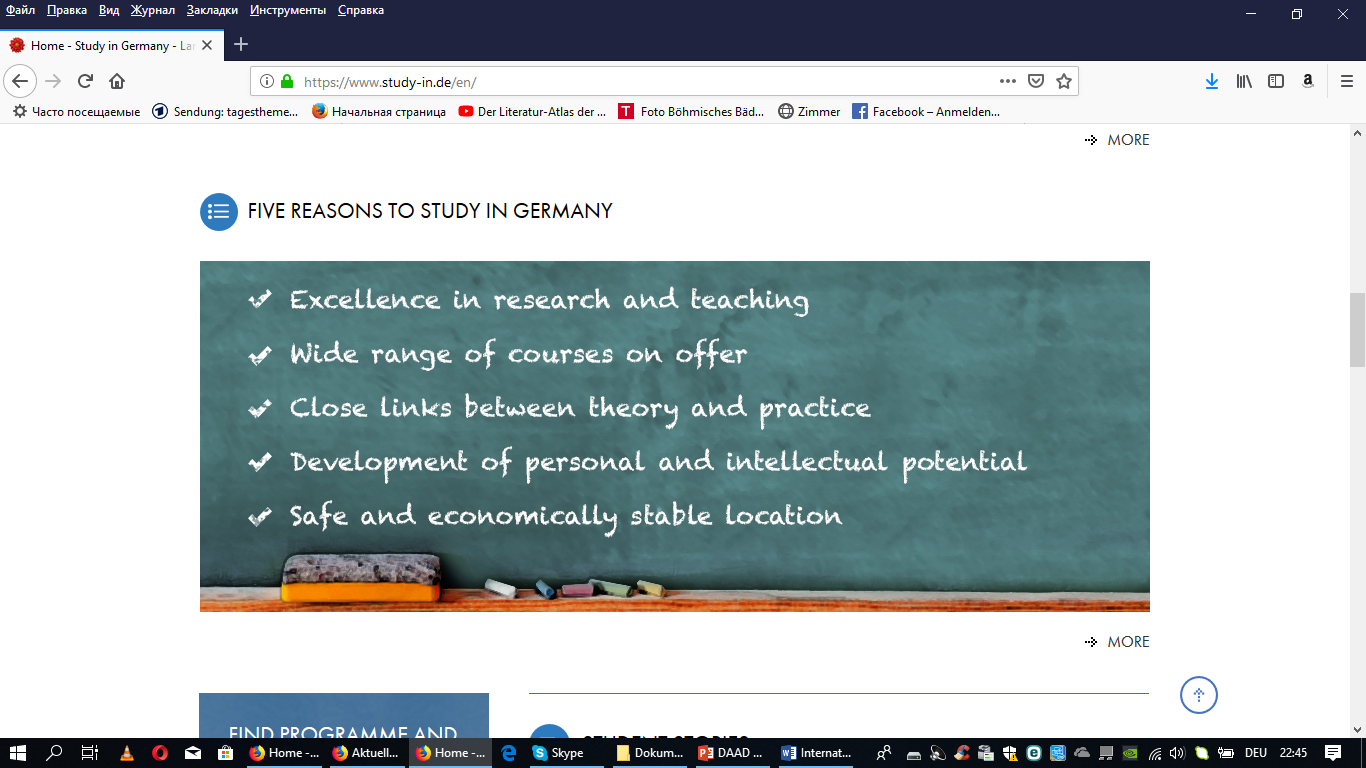 www.study-in.de
18
Programmes for Ukrainian universities
Support for the internationalisation of Ukrainian higher education institutions (2019-2021)
	
	Continuing education programmes for administrators at 		Ukrainian higher education institutions in education and 	academic management
	Shaping the digital future together: German-Ukrainian 	higher education institution collaborations
Deadline: 28 June 2019
19
Support programmes for Ukrainian universities
Go East Summerschools
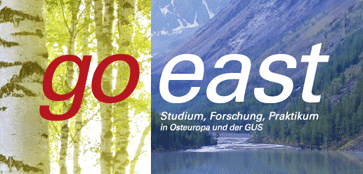 Deadline: November
20
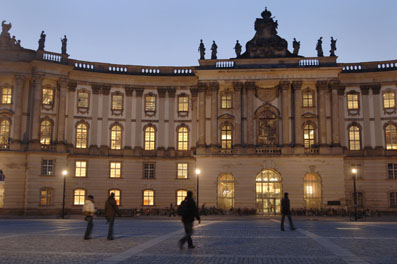 Challenges
Populism, Nationalism
“Alternative facts“ instead of scientific reality
Brexit
Integration of international students
trouble spots in the world: refugees, wars, political conflicts, persecution
Питання є ?
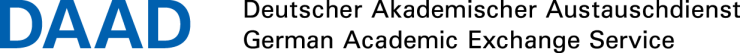 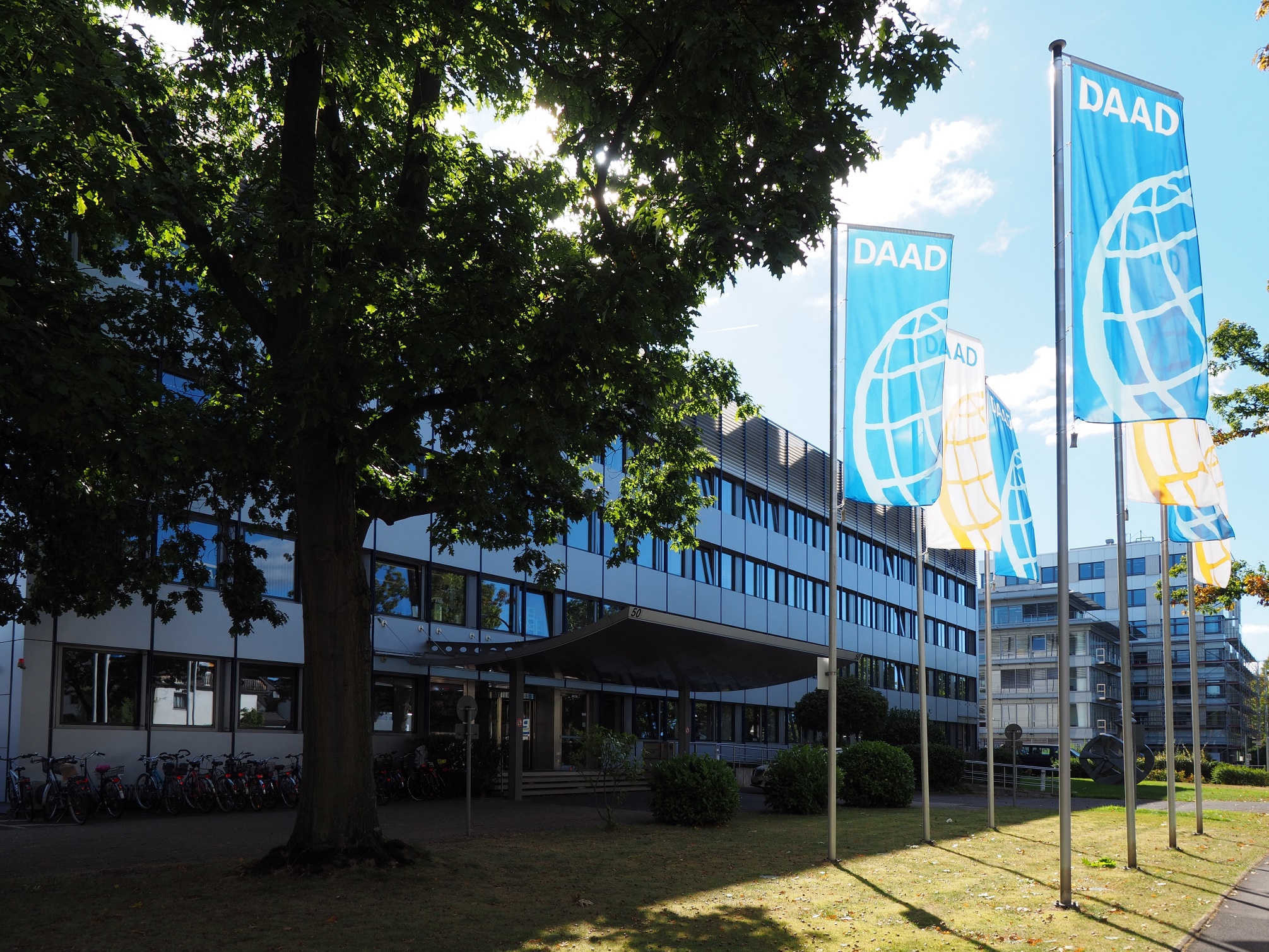 Дякую за увагу !Vielen Dank für Ihre Aufmerksamkeit !